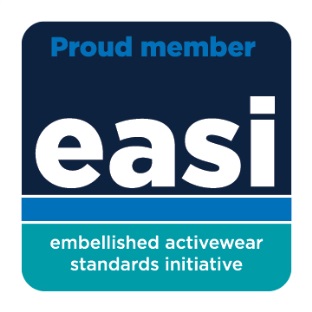 2020 EASI Meeting
Welcome to Charlotte NC!
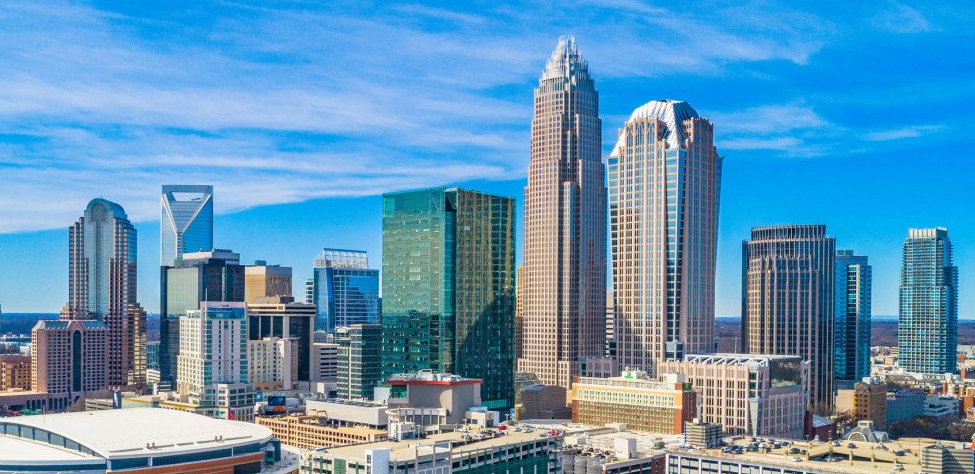 March 19, 2020
Annual Meeting Schedule
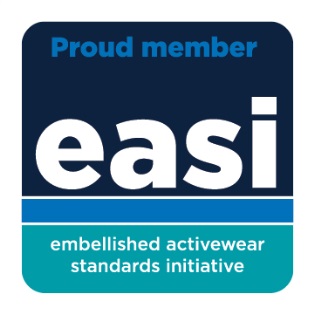 Wednesday March 18th
Thursday March 19th
Antitrust Guidelines Review
 
It is the policy EASI and all attendees to comply fully with the antitrust and trade regulation laws of the United States Federal Government and of the various states.  This meeting will operate to ensure compliance with the antitrust laws.

ANTITRUST GUIDELINES
 
The Antitrust laws prohibit agreements or understandings between two or more individuals or businesses to regulate prices or quantities of goods or services, to allocate customers or territories, to hinder or limit a competitor or potential competitor’s operations, or otherwise unreasonably to restrain business activity. Discriminatory pricing or servicing is also prohibited.
 
Ignoring these laws can be costly and dangerous. Violation of the Sherman Act is a felony: convicted individuals can be and have been imprisoned for up to three years; corporations are subject to heavy fines. Violators may also have substantial judgements for money damages entered against them. Every individual should, therefore, follow these rules:
 
DO NOT discuss your prices or competitors’ prices with a competitor (except when buying from or selling to that competitor) or anything which might affect prices such as cost, discounts, terms of sale, or profit margins.
DO NOT agree with competitors to uniform terms of sale, warranties, or contract provisions.
DO NOT agree with competitors to divide customers or territories.
DO NOT act jointly with one or more competitors to put another competitor at a disadvantage.
DO NOT try to prevent your supplier from selling to your competitor.
DO NOT discuss your future pricing, marketing, or policy plans with competitors.
DO NOT discuss your customers with your competitors.
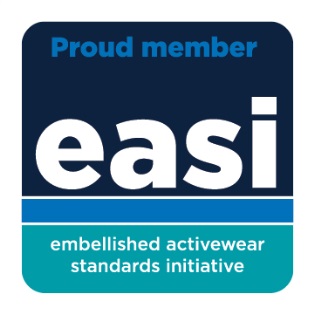 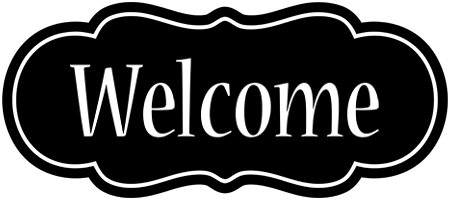 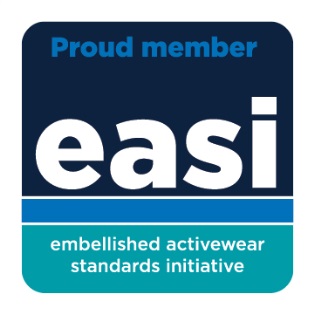 Please introduce yourself …
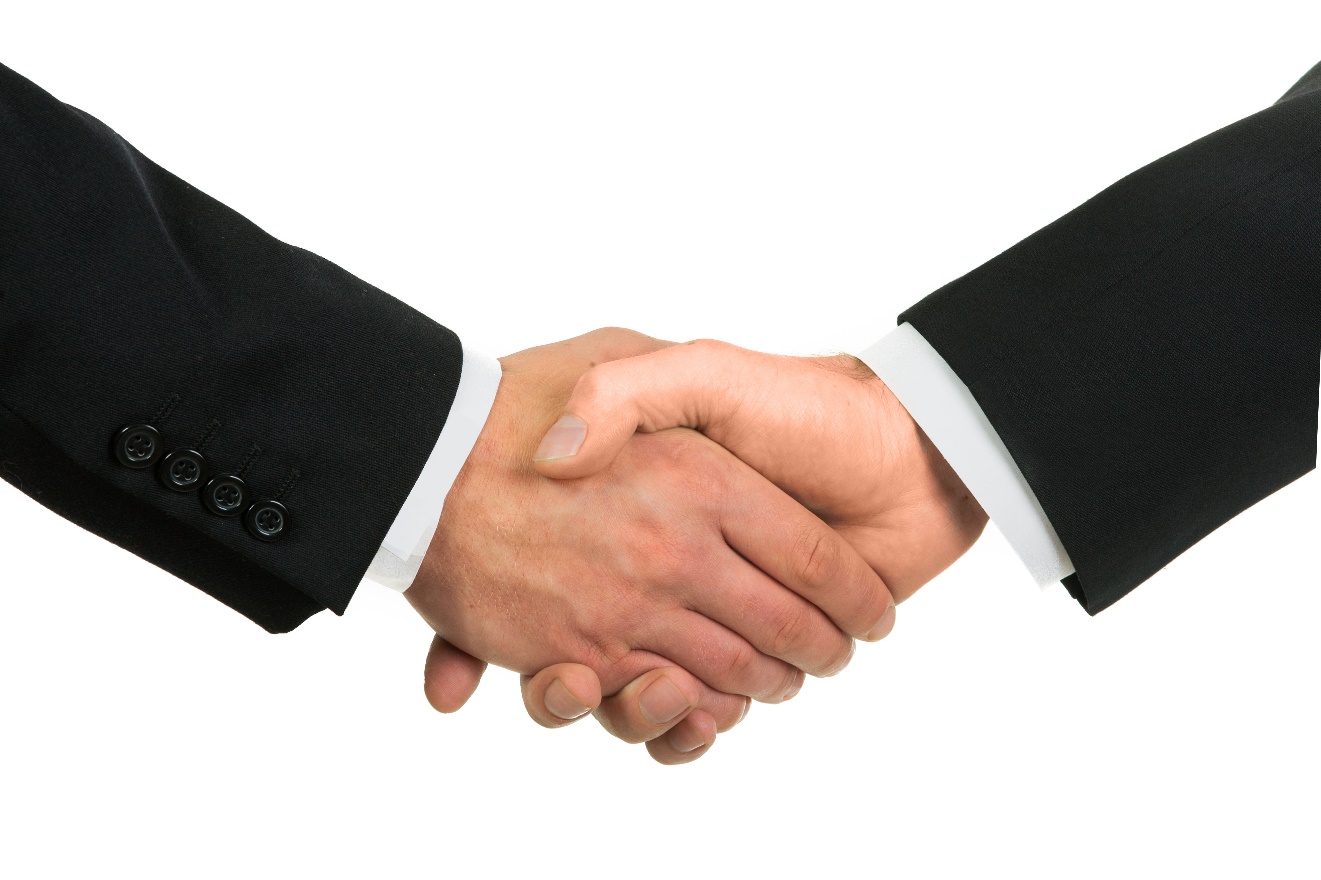 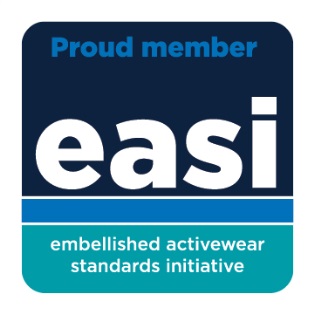 Please designate your voting attendee
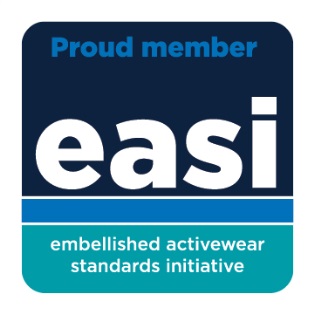 Thank you for your support in 2019

Patrons
American T Shirt		Badger Sportswear		Bella + Canvas

Century Place Apparel	Dyenomite Apparel		Fruit of the Loom/Russell

Gildan Activewear		Hanes Brands		J America Vetta​

LAT AppareL		ML Kishigo Mfg. Co		Moshay Inc / A4

Next Level / YS Garments	One Stop Inc.		S & S Activewear Inc

Sportsman Cap & Bag		Order MyGear
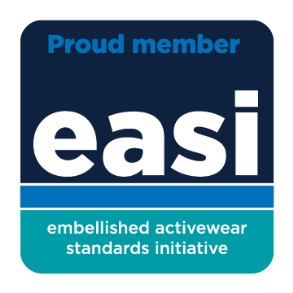 2020 Annual Meeting


Anti-Trust Guidelines Review
--------
Secretary/Treasurer’s Report
--------
Steering Committee Members & Ballot


March 2020
Leslie Utt, Secretary/Treasurer
treasurer@easistandards.com
EASI Checking Account Summary
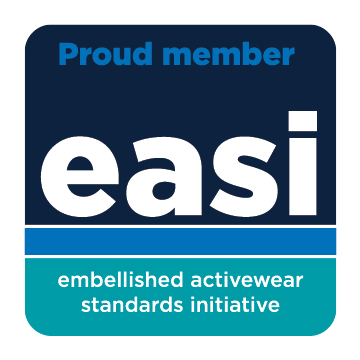 Activity Update for Fiscal Year 2019 – 2020
Reviewed by Rob Smith & Marvin Yoshizumi
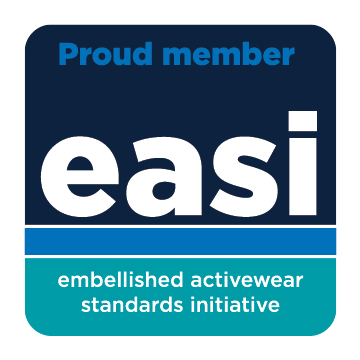 2019 EASI Meeting Minutes
https://www.easistandards.com/2019-minutes
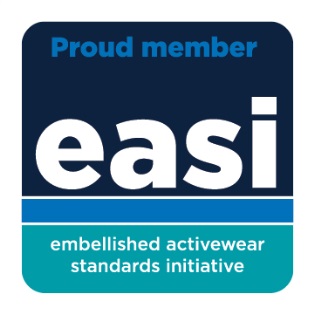 Thank you to all the 2019/2020 
Steering Committee Members
Chair		  Diana Priebe
Vice Chair		  Marvin Yoshizumi
Secretary Treasurer	  Leslie Utt
Tech Committee Lead  Joel Hotte/
		  Jon Clarke


           Members at Large:	
Debbie Krissinger
Michael Roberts
Jim Beale
Rob Smith
Derek Clarke
Beth Villa
Jim Sweeney
Heather Jenkins
Michael Sutton
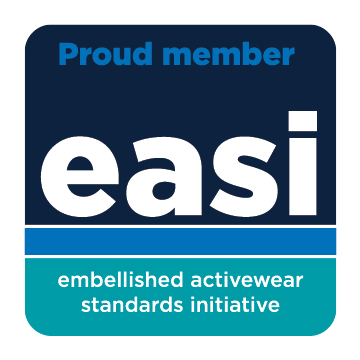 Elected Offices
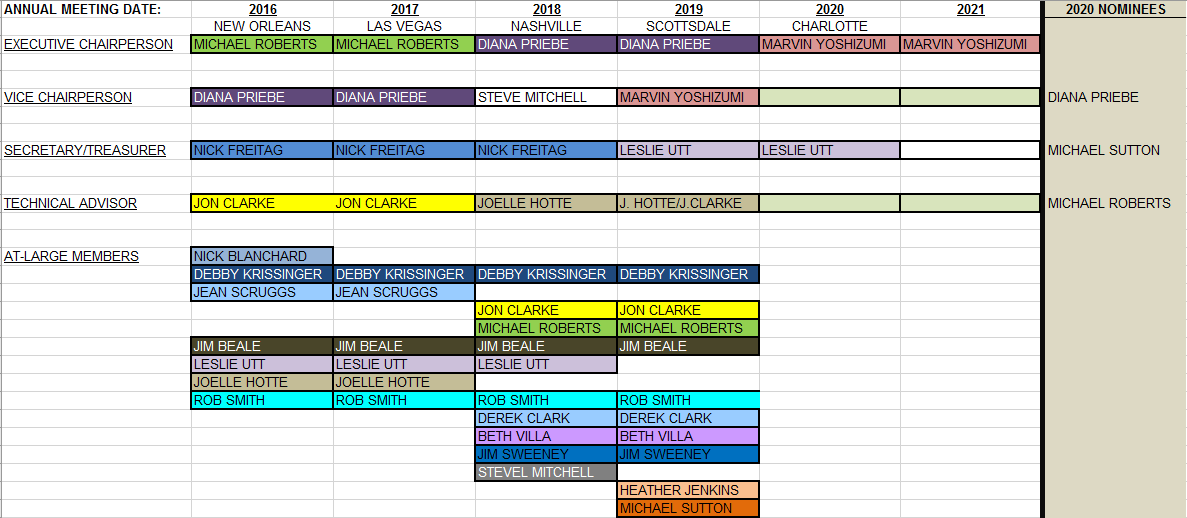 BY-LAWS ARTICLE 7 - RULE 7.02 REQUIRES 'STAGGERED' TWO YEAR TERMS OF OFFICE FOR ALL POSITIONS
RULE 7.03 STIPULATES THAT VICE-CHAIR POSITION SHALL BECOME THE EXECUTIVE CHAIRPERSON ELECT
ARTICLE 8.02 - REQUIRES NOMINATING COMMITTEE PRESENT LIST OF NOMINEES TO STEERING COMMITTEE & DISTRIBUTE TO MEMBERSHIP AT LEAST 2 WEEKS PRIOR TO ANNUAL MEETING
Elected Offices
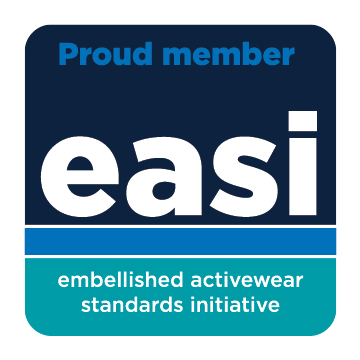 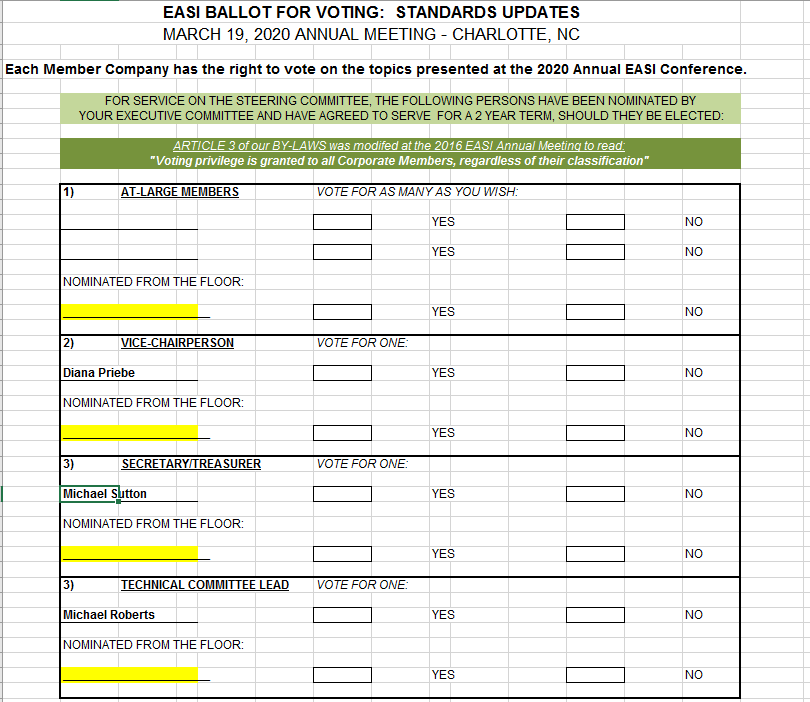 NEW MEMBER
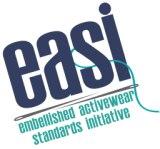 2019 Technical Committee Presentation
Team Acknowledgement
Thanks to all 2019-20 Technical Committee Members
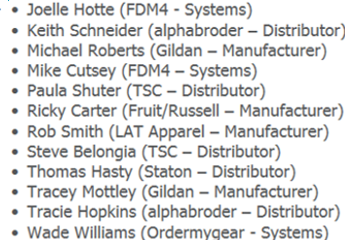 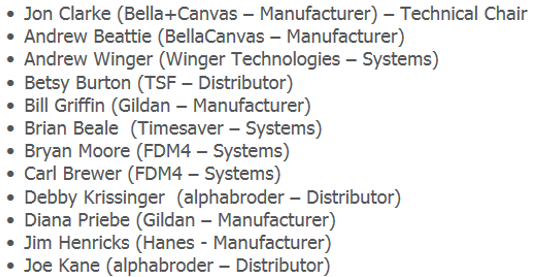 Congratulations to Kristin Crawford who is now an official web developer for the EASI Group!
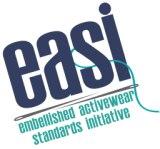 Agenda/ Discussion Items
EASI Website
New Business 
Web Services / API Discussion
Open Discussion
Tasks for 2020-2021
EASIStandards.com Website
Site Analytics
6th year on Wix site
5000 Sessions (same as last year)
2200 Users (up 10%)
78% New / 22% Returning Visitors
Top Pages
Standards Page, 856, 850, Annual Meetings, 846, Members, 940, 832, 852
10 Support Emails Received + Many Direct Emails to Tech Committee Members
Newsletter list growth flat (143 – up from 141)
EASIStandards.com Website
Additions
General Housekeeping
2019 Meeting Results/Minutes
2020 Meeting Page
EASI Cheat Sheet (Docs and Guidelines)
SFTP Recommendation
Steering/Tech Committee
EASIStandards.com Website
Annual EASI Voluntary Donations
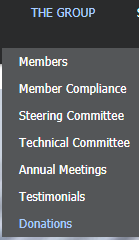 Donation Information

Donation Invoice

Link to Members Page

Online Payment Option
EASIStandards.com Website
Annual EASI Voluntary Donations
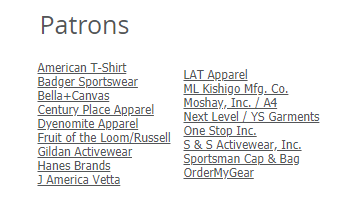 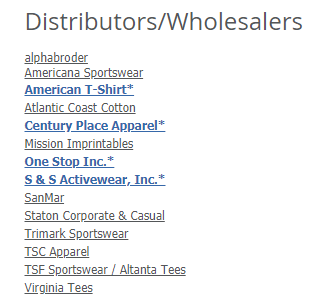 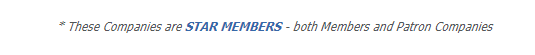 EASIStandards.com Website
Additions cont’d
2019 Adopted Standards/Versions Published
832 v9.0
846 v4.0
867 v1.0
940 v4.1
EASIStandards.com Website
Additions cont’d
Sample Files Added – All current versions
832 v9.0
846 v4.0
850 v4.0 (Stock and Dropship)
856 v7.0 (Stock and Dropship)
867 v1.0
870 v1.0
940 v4.1
Included some prior versions as well
Reminder, sample files do not include routing envelopes.
Compliance Matrix
Online Compliance Matrix v1.0 (link)
Simplified Version Year 5
Updated Current Standards/Versions
Includes SFTP Compliance
5 Member Updates Received
Send updates to webmaster@easistandards.com!
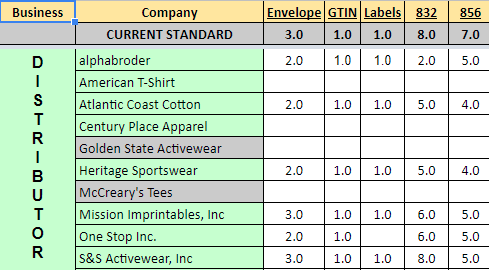 Compliance Testing Site
Updated to include Current Versions
832 v9.0
846 v4.0
867 v1.0
940 v4.1
New Business Tasks
Duplicate GTIN Usage

Identify and provide clarification on documents which accept/do not accept duplicate GTINs.

Determinations based on common sense use cases, document intent, and experience.
New Business Tasks
Duplicate GTIN Usage

Allowed
180 RA Request
181 RA Authorization
810 Invoice
850 Purchase Order
856 ASN
870 Order Status
940 Direct Ship PO
New Business Tasks
Duplicate GTIN Usage

Allowed - but not within a single Warehouse /Store / Location
846 Inventory Status (DC ID)
852 POS (Store ID)
867 Monthly Resale Report (Store ID/Country/State)
New Business Tasks
Duplicate GTIN Usage

Not Allowed
832 Product Descriptor Database
Image Library
Product Locator URL Link
New Business Tasks
Duplicate GTIN Usage

Not Applicable
821 Account Statement
861 Inventory Receipt Advice (v1.0)
997 Functional Acknowledgement
New Business Tasks
Duplicate GTIN Usage

Vote to adopt these rules as described
Update each applicable standard with appropriate clarification 
GTIN Field - Comment
General Info

Discussion

Motion / Vote
New Business Tasks
EASI Meeting Cheat Sheet

Informational Reference Document
Common Group References, Terminology, Abbreviations
Standard Definitions and Directional Flow

Please provide feedback

Update Website with Feedback and Glossary
New Business Tasks
Decoration Handling

Would it benefit the membership if we implement a method for customers to transmit their decoration instructions in a standard format?

The purpose of our organization is to standardize the exchange of business transactions
New Business Tasks
Decoration Handling

What type of decorations are requested?
Screen Print
Label Change
Pad Print
Heat Seal
Embroidery
What else?
New Business Tasks
Decoration Handling

What decoration information might need to be provided?
Decoration type
Placement of decoration
Dimensions of decoration
Artwork (New/Existing)
Thread color, type, stop/start
Comments or Special Instructions
What else?
New Business Tasks
Decoration Handling

How are decorations being handled today?
Manual?
Custom EDI?
Promo Standards Web Service?

Transactions potentially affected
850/940 PO?
856 ASN / 810 Invoice?
New Standard?
New Business Tasks
Decoration Handling

How should this information be communicated?
API or ftp EASI transaction?

What are the advantages/disadvantages of each method? 

Discussion and Directives
New Business Tasks
FTP Sunset Date Proposal

SFTP adopted as recommended communication method in 2019

Unsecured FTP communications are a serious security risk
New Business Tasks
FTP Sunset Date Proposal

Why are secure communications important?
Average cost of a security breach globally – 3.92 Million (IBM)
Average cost of a security breach in the United States – 8.19 Million (IBM)
User/Password sniffing attacks common as far back as the 1990’s.
Practically impossible to achieve regulatory compliance when using FTP.
New Business Tasks
FTP Sunset Date Proposal

Why are secure communications important?
In early 2017 the FBI warned of cyber criminals targeting FTP servers.

It is irresponsible for the EASI Group not to sunset the use of unsecured FTP with its members.
New Business Tasks
FTP Sunset Date Proposal

What is SFTP?
Secure Transfer Protocol
Encrypts command (user names / passwords) between the client (local machine / server) and the FTP server.
Encrypts data connections (contents of the files transferred) between the client and the FTP server.
New Business Tasks
FTP Sunset Date Proposal

Proposal – FTP Sunset Date 12/31/20

Provides 9 months for required changes to be implemented:
Management Buy-In
Script Updates
Technical Infrastructure Changes

Discussion

Motion / Vote
New Business Tasks
EASI Webinar

Q2 2020 – APRIL 24, 2020

Will be hosted by Andrew Beattie (Bella+Canvas)

Redux of original 2011 Webinar 

Based on Attendance additional Webinar will be conducted Q4 2020
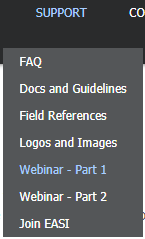 New Business Tasks
EASI Webinar

Q2 2020 Webinar will cover
Basics of EDI
EASI History
GTINs
Carton Labels
Routing Envelopes
832 PDD
850/940 PO’s
856 ASN
New Business Tasks
EASI Webinar

Webinar Tech Committee Support
Bryan Moore (FDM4)
Kristin Crawford (Bella+Canvas)
Tracie Hopkins (alphabroder)
Additional Volunteers?

Request attendees share with appropriate company personnel
Webinar Communications via EASI Newsletter)
Subscribe from Homepage – Newsletter Sign Up
New Business Tasks
EASI Webinar

Sessions and Feedback will allow us to create additional documentation for our Support pages
New Business Tasks
Trading Partner Portal

Task has been put on hold

Will address with API Standards Adoption
Trading Partner Self-Registration
API Access Request / Credential Assignments
API Documentation
New Adoption Discussion
EASI Email Standard v1.0

Establish EASI Email Convention Standard

Improve trading partner communications

Support General or Urgent EASI Communications between trading partners

Does not replace existing function-specific communications
New Adoption Discussion
EASI Email Standard

Convention
EASI@<trading partner email domain>

Examples
EASI@alphabroder.com
EASI@bellacanvas.com
EASI@latapparel.com
New Adoption Discussion
EASI Email Standard

Up to the trading partner if this is a monitored Mailbox, Alias or Distribution List
Update Compliance Matrix to indicate availability by member company
Future versions could be more granular
Ex: EASI.Order@  |  EASI.Inventory@
Discussion
Motion/Vote
New Adoption Discussion
EASI 870 Changes Proposed (V 2.0)
EASI 870 Open Order Report – used for order reconciliation and ETA 

The current standard of the EASI 870 does not allow for a granular enough break down of the order status.  We are having many challenges with its interpretation. 

Current Challenges

Proposed Solution
EASI 870 Changes Proposed (V 2.0)
Current Challenges:
Definition of the status of the order is needed
Open = order that has not been allocated 

Partially Shipped = order that has an open quantity that has not been allocated but part of the quantity ordered has already shipped?  

Allocated – quantity of item is allocated (has all the quantity of the item been allocated?)  Has a quantity already shipped?  Is there a quantity in process?

In Process (of shipping) – the item is in process of shipping – but how much of it?  Is some still open or remained allocated but is not yet in the process of shipping?
EASI 870 Changes Proposed (V 2.0)
Proposed Solution:
Adapt the EASI 870 to do both ETA report and Order Status/Reconciliation with clear definitions and buckets of quantities. 

The new fields are optional which allows Mills/Distributors to use the document with its current interpretation.

The status that is displayed on the report is the most advanced status of the current open order.  If part of the quantity is allocated however another portion of the quantity is in process, Process would be reported.
EASI 870 Proposed Specifications
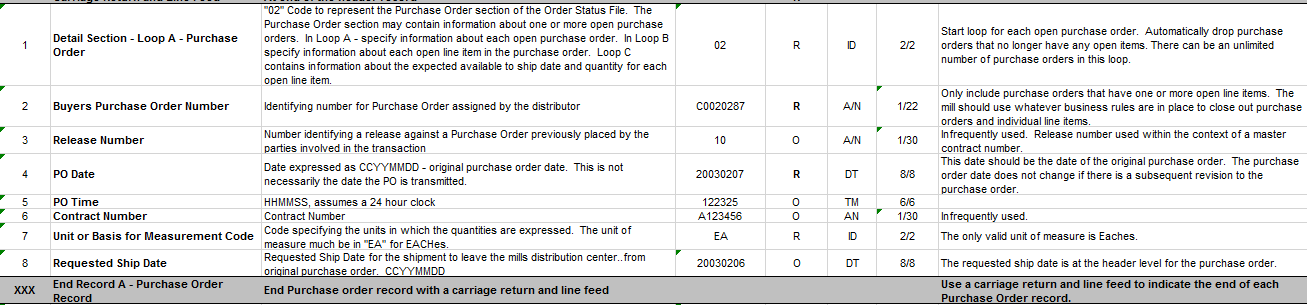 EASI 870 Proposed Specifications
EASI 870 Proposed Specifications
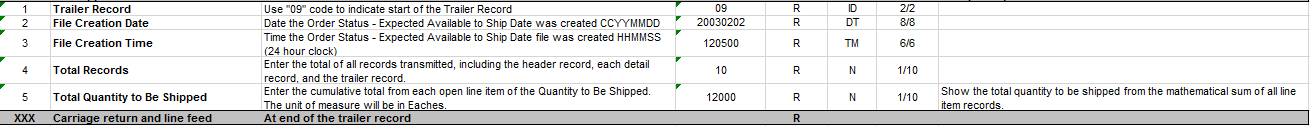 EASI 870 Proposed Specifications
Upcoming API-based Order Endpoint Capabilities
Solution defined challenges
Support granular needs 
Support additional data elements 

Discussion

Motion / Vote
Retire Standards –
Standard Usage – 997 FA
The decade of the 997!

Is the need for utilizing acknowledgments not present?

Put the Function in Functional Acknowledgement.

What is preventing true adoption/usage?
Standard Usage –
New Standard – EASI 888 Item Maintenance
What is an EASI 888 - Item Maintenance Transaction?

An EASI 888 transaction set enables a Mill to provide detailed information of finished goods to a specific partner. The EASI 888 is useful in providing information regarding new products or any changes in existing specifications of an item.
Reduces/Eliminates the need to generate and send large PDD files.
EASI 888 Proposed Specification
New Business – Topics
Trading Partner EASI Meeting Breakout

RFID Usage/Adoption
New Business – Topics
Trading Partner Breakout Sessions
Has been an informal benefit of our meetings
Is it time to provide a defined opportunity at the Annual Meetings?
Opportunity for trading partners to meet privately and discuss:
Their EASI Needs and Priorities
Challenges
Establish/Reinforce communications
Commitments for progress
New Business – Topics
Trading Partner Breakout Sessions
What might this look like?
Group can coordinate scheduling of meetings.
Would this mechanism result in more actionable requests and compliance progress?
New Standard – EASI 888 Item Maintenance
What is an EASI 888 - Item Maintenance Transaction?

An EASI 888 transaction set enables a Mill to provide detailed information of finished goods to a specific partner. The EASI 888 is useful in providing information regarding new products or any changes in existing specifications of an item.
Reduces/Eliminates the need to generate and send large PDD files.
New Business –
Web Services / API Discussion
Open Discussion
Questions

New Tech Business
2019-2020 Potential Tech Tasks
Cheat Sheet – Feedback Update and Website Glossary
New Standard Development
Sample Files - New Standards/Versions 
RFID Version Updates
API’s – Phase 1 Standards Proposals 
Inventory Endpoint v1.0 (Get/846)
Order Endpoint (Get/870)
Fulfillment Endpoint (Get/856)
Webinar or Q&A Open Call
?
2020 Meeting Wrap Up
Meeting Review / Feedback

2021 Location Suggestions
(West Coast)
Thank you for attending the 2020 EASI ConferenceHope to see you again next year!